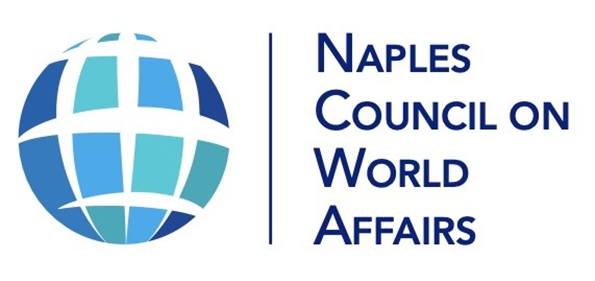 NCWA Student Scholars Summer 2024
International Scholarships
Brandy GutierrezEIL Partial Scholarship
Palmetto Ridge
EIL Costa Rica
The Leadership Institute: Climate Change in Costa Rica
Selma Parfene
Gulf Coast
Oxford Academia
The International Relations Program at Oxford University
Isabella Lala
Gulf Coast
EIL Japan
Japanese Language and Culture
Helena BrewerPartially Self-Funded
Gulf Coast
EIL Ghana
Internship Ghana: Contemporary Art and Culture
Isidor Radojevic
Barron Collier
EIL Germany
International Relations and the EU
North American Scholarships
Aaron PryearSWFL MUN Scholarship
Gulf Coast
Georgetown University
National Security Academy
Emilliana Aguilera
Gulf Coast
Georgetown University 
National Security Academy
Aanvi Mathur Maria Grant Scholarship
Fort Myers 
Georgetown University
International Relations Academy
Lindsay GarconvilNCWA Member Scholarship:Walchak, Roussel, Crescenzi and Doyle
Fort Myers
Georgetown University
International Relations Academy
Rita Saadeh
Gulf Coast
Georgetown University
International Relations Academy
Mariana Ramirez
Gulf Coast
American University Community of Scholars
Diplomacy and Dictators: U.S. Foreign Policy in an Uncertain World
Valeria GarciaTufts University Scholarship
Gulf Coast
Tufts University
Pre-College Program – International Relations
Luana Santos
Aubrey Rogers
McGill University Summer Academy
Perspectives on World Politics: International Law, Development and Organizations
Everett TedrowSWFL Model UN Scholarship
Gulf Coast
McGill University Summer Academy
Perspectives on World Politics: International Law, Development and Organizations
For more information on sponsoring scholarships, contact Mark Walchak, Chair,NCWA School Outreach CommitteeThank you for your support!